Раздел 8.3А: Квадратичная функция
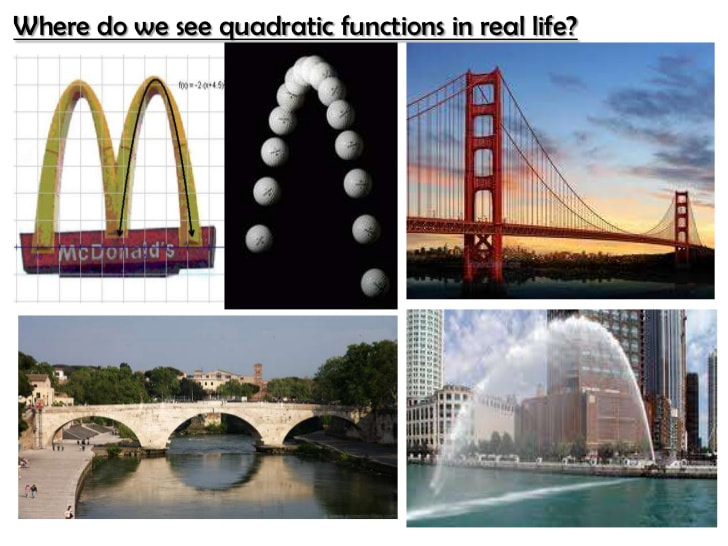 Тема урока: 


Тема урока: Решение текстовых задач
Цель обучения:
8.4.2.3
использовать квадратичную функцию для решения прикладных задач;
8.4.3.1
составлять математическую модель по условию задачи
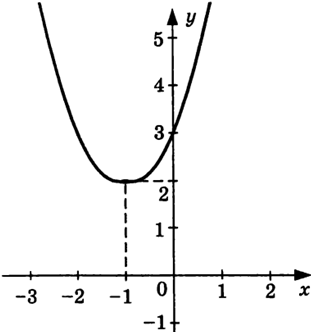 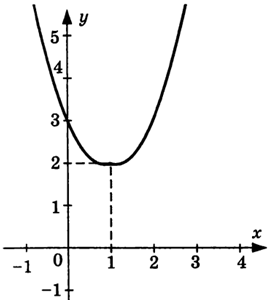 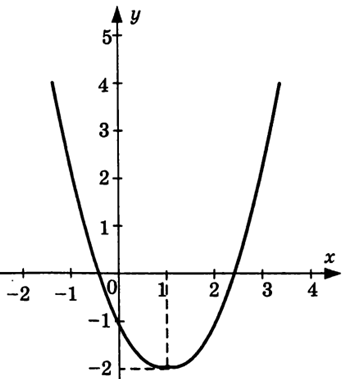 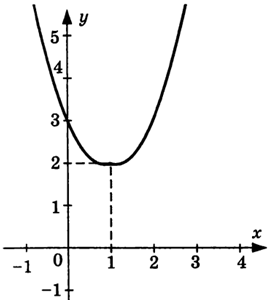 2
2
0
-2
-2
Графики каких из перечисленных функций изображены на рисунке?
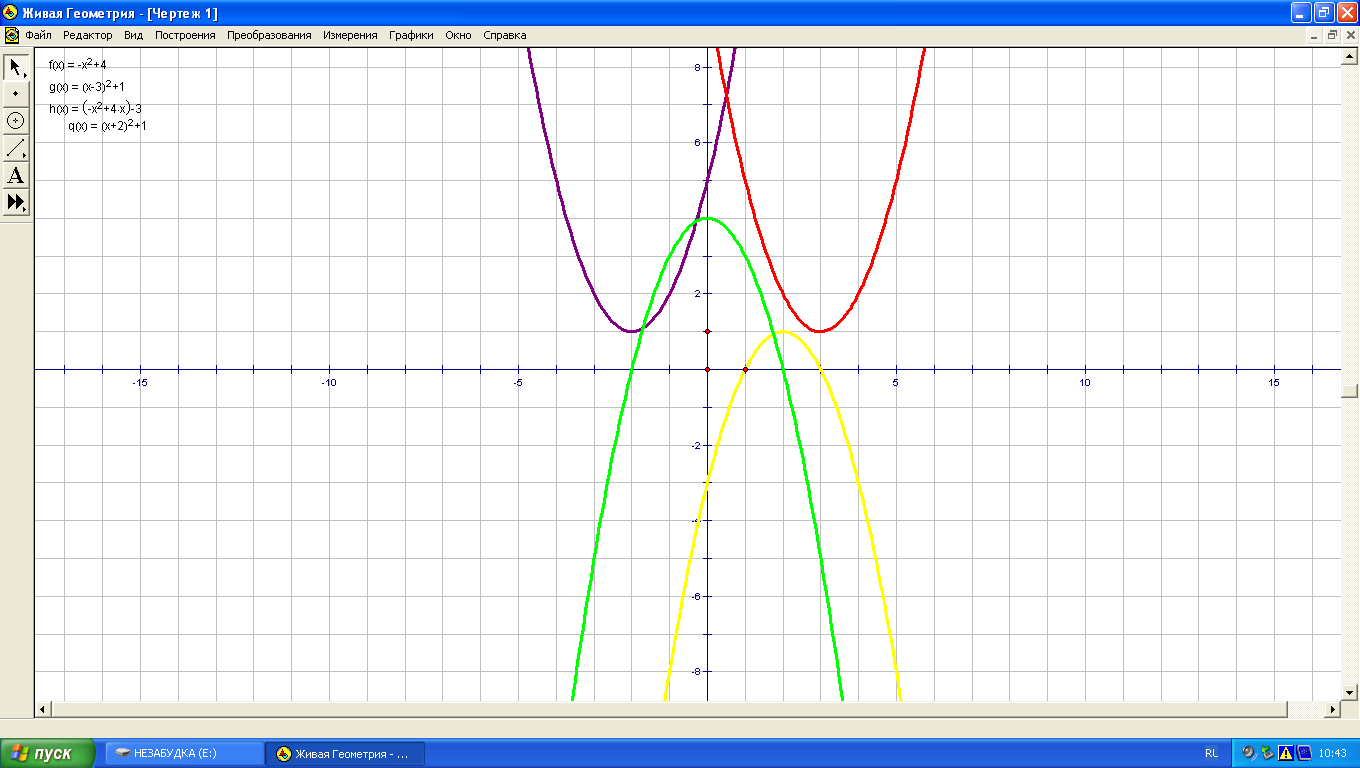 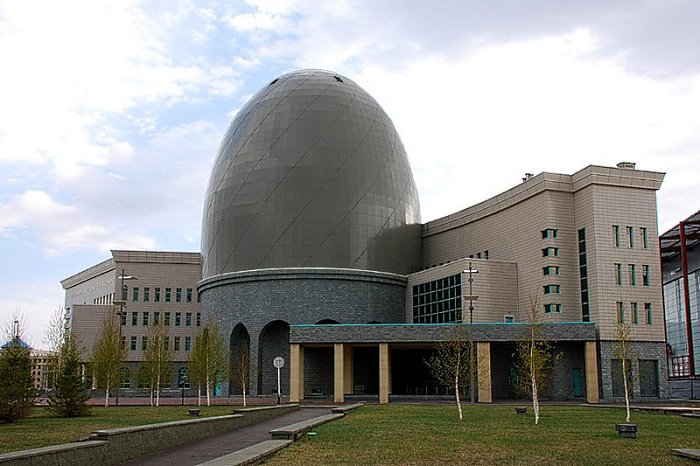 2) Длина моста 600 м, а высота опор 80 м. Напишите уравнение параболы, являющейся моделью для подвесного кабеля, удерживающего этот мост.
 Напишите уравнение параболы, образованной мостом.
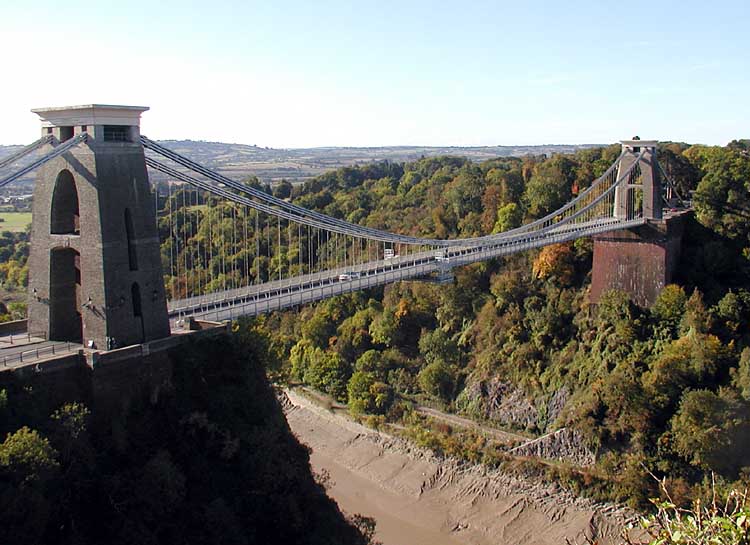 3) На рисунке показан туннель параболической формы (единицы измерения выражены в метрах). а) Найдите квадратичную функцию, описывающую форму туннеля. б) Пожарная машина имеет габаритные размеры 7400×2500×2800 мм (длина × ширина × высота). Определите, пройдет ли машина через туннель.
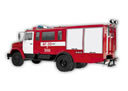 Исследовательская работа в группах
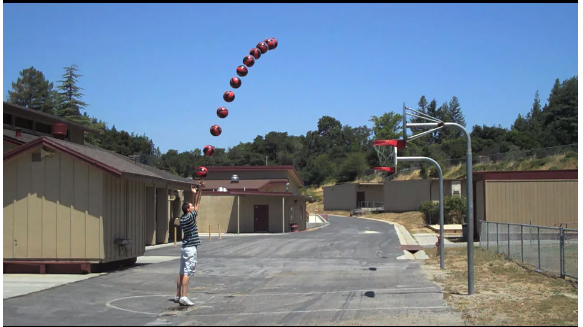 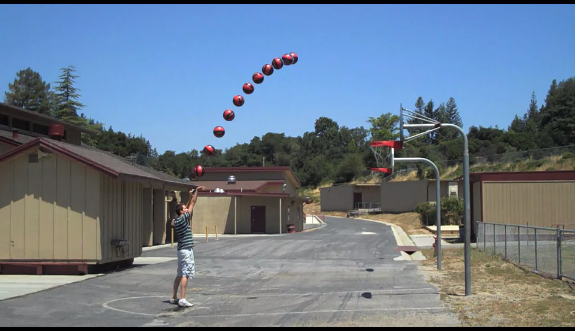 Творческая работа в парах